Наши поделки
2018 год
Группа «Весёлые мышата» (подготовительная к школе группа)
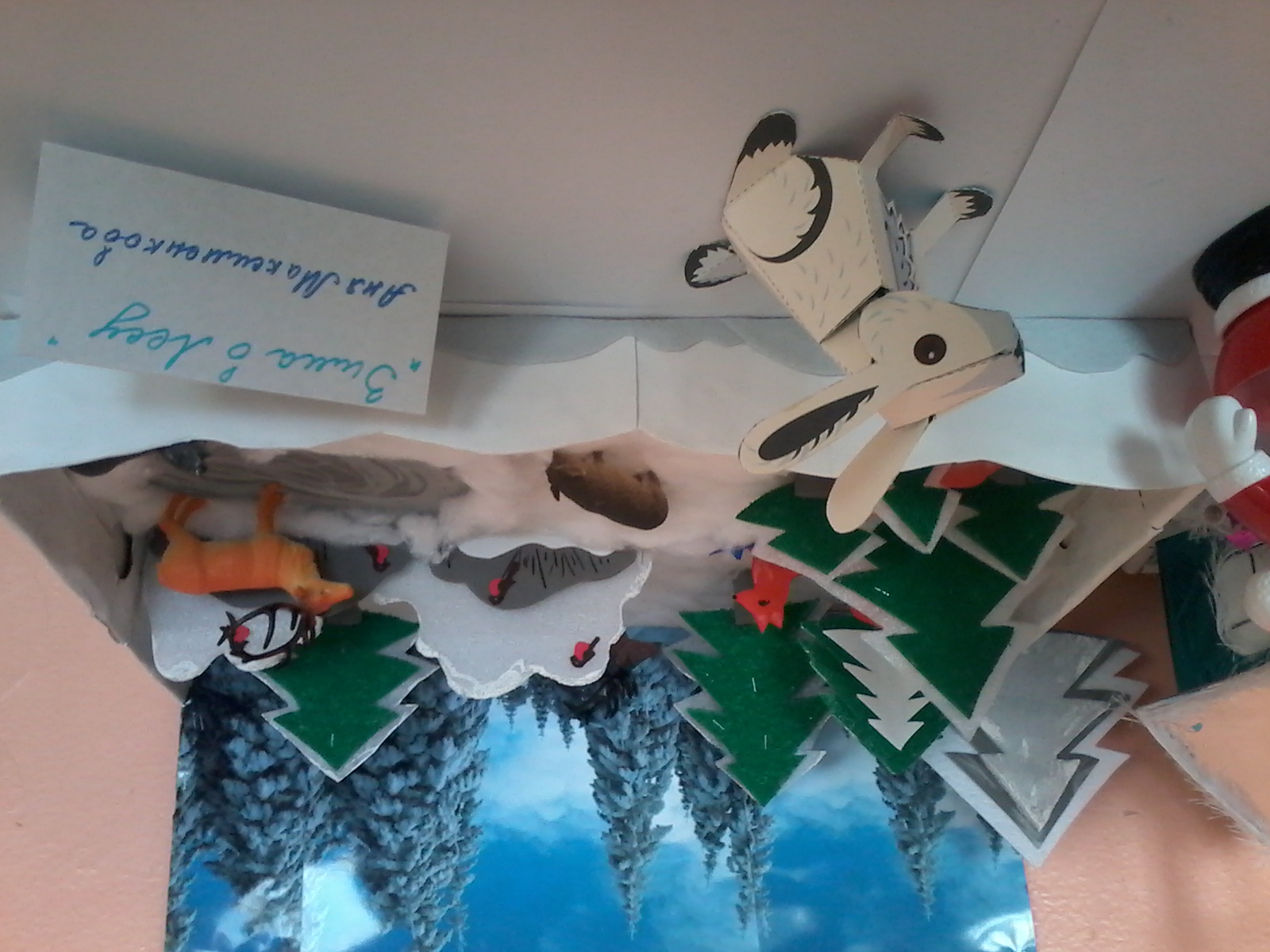 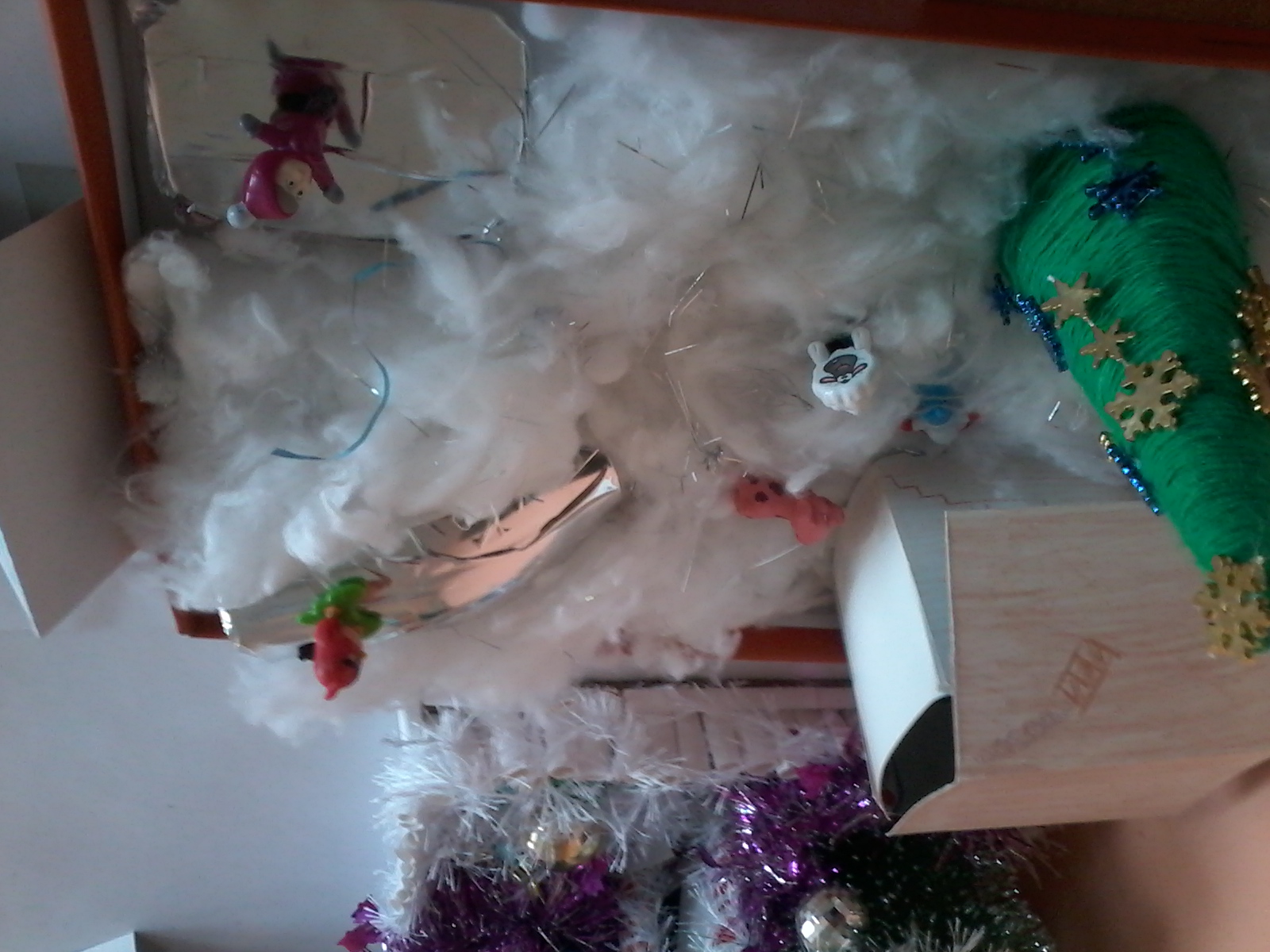 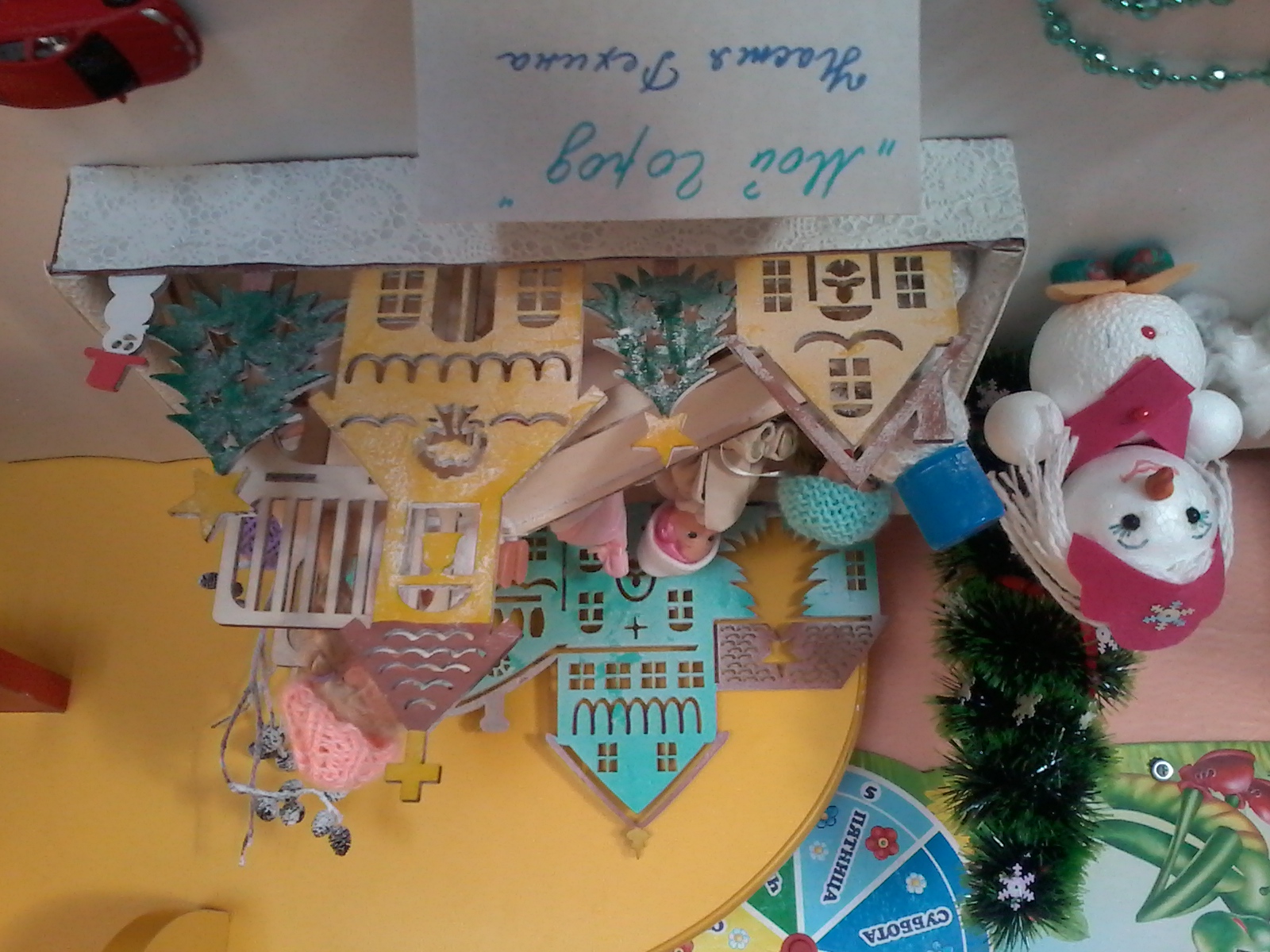 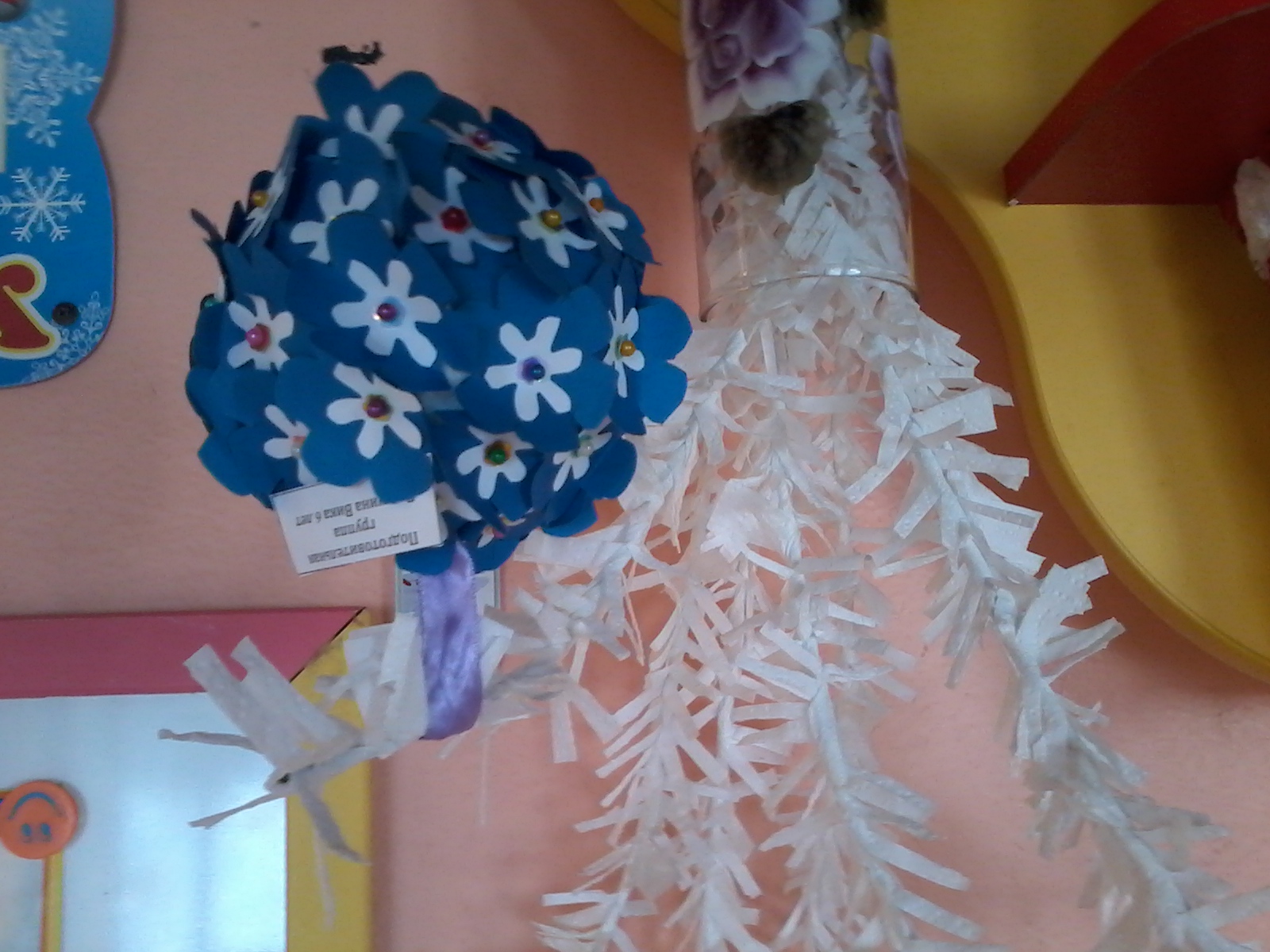 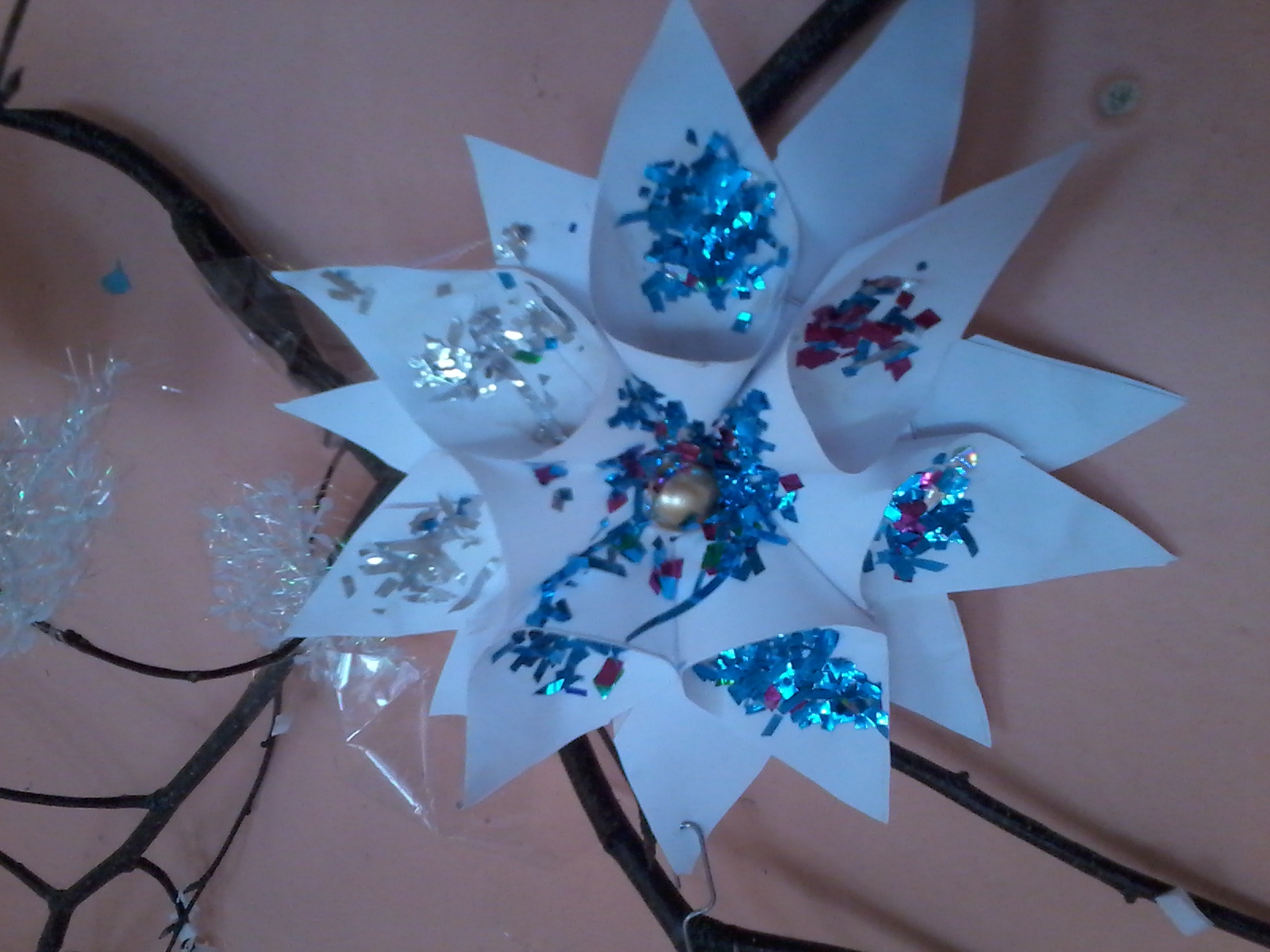